Chronic heart failure
Definition
Inefficiency of the heart as a pump where  the  delivery  of  blood,  and  therefore  oxygen  and  nutrients,  becomes  inadequate  for  the  needs of  the  tissues.

Also is a complex clinical syndrome that result from any functional or structural cardiac disorder that impairs the ability of the ventricle to fill with or eject blood.
Types of heart failure
Heart failure with reduced(HFrEF)or systolic dysfunction :LVEF of 40% or less
Dilated ventricle(pumping problem)
Two third of cases are attributable to chronic heart disease
One third of cases are attributable to non ischemic cardiomyopathy 
i.HTN
ii.Thyroid disease
iii.Obesity
iv.Stress
V. Cardiotoxins
Vi. Myocarditis
vii.Idiopathic
viii.Tachycardia
ix.Peripartum
Heart failure with preserved EF (HFpEF)or diastolic dysfunction 
LVEF of 50% or greater ;borderline HFpEF is LVEF 41%–49%
Account for about 30% of patients with HF.
Impaired ventricular relaxation and filling 
Most cause is HTN (60%–89%).
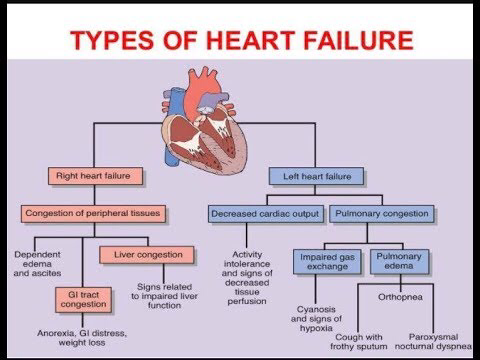 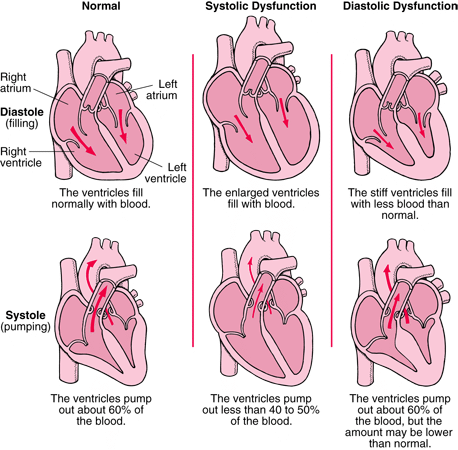 Stages of HF
Stage I : No symptoms with ordinary physical activity(such as walking or climbing stairs)

Stage II : Slight limitation With dyspnoea on moderate to sever exertion (climbing stairs or walking uphill.

Stage III : marked limitation of activity, activity causes dyspnea,fatigue or palpitation

Stage IV: sever disability,dyspnea at rest( unable to carry out any physical activity without discomfort)
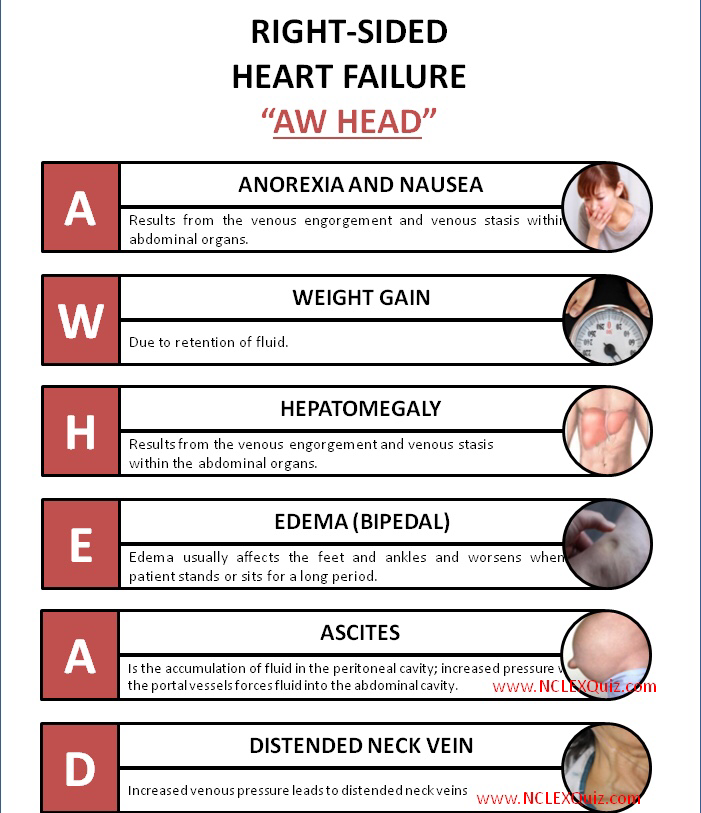 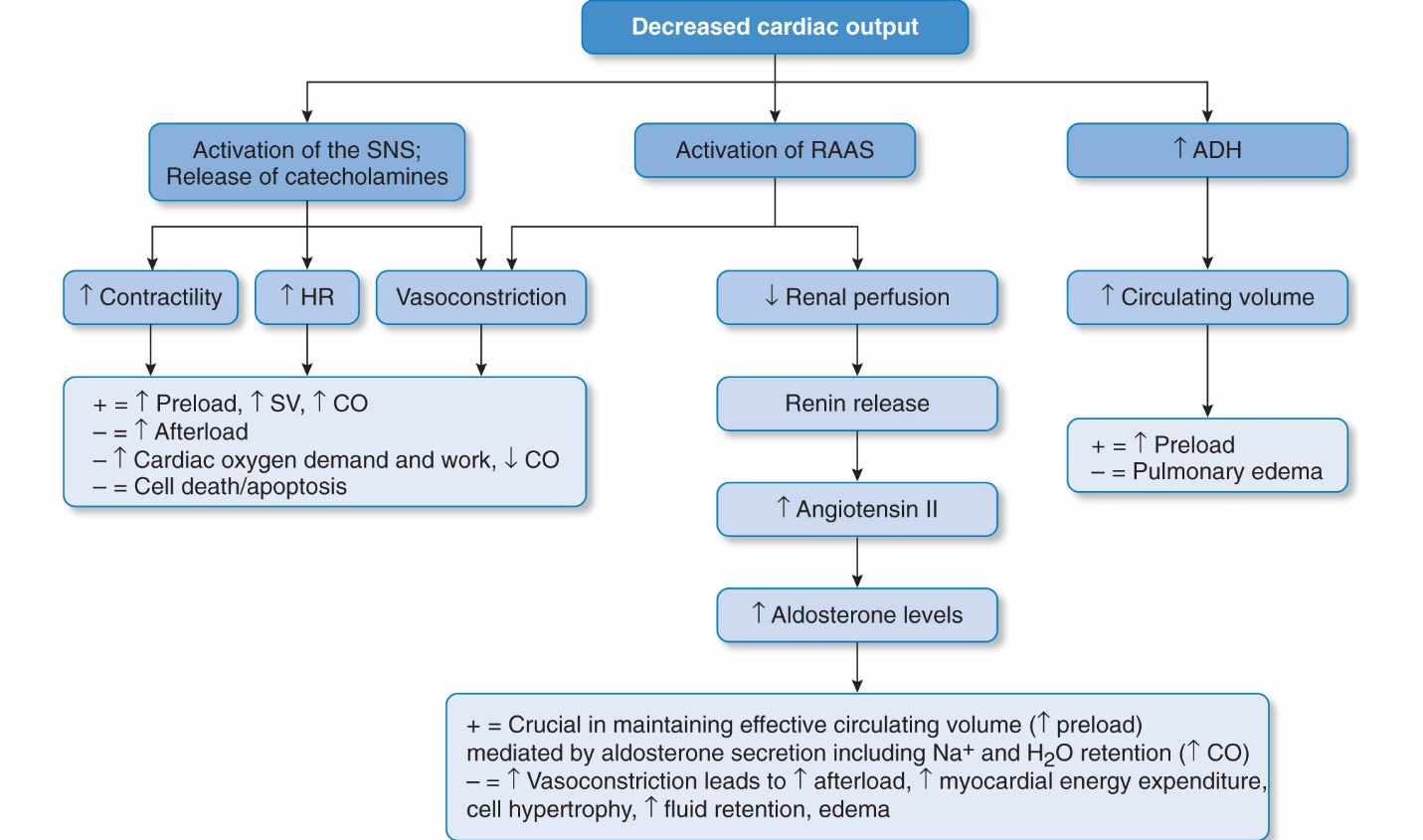 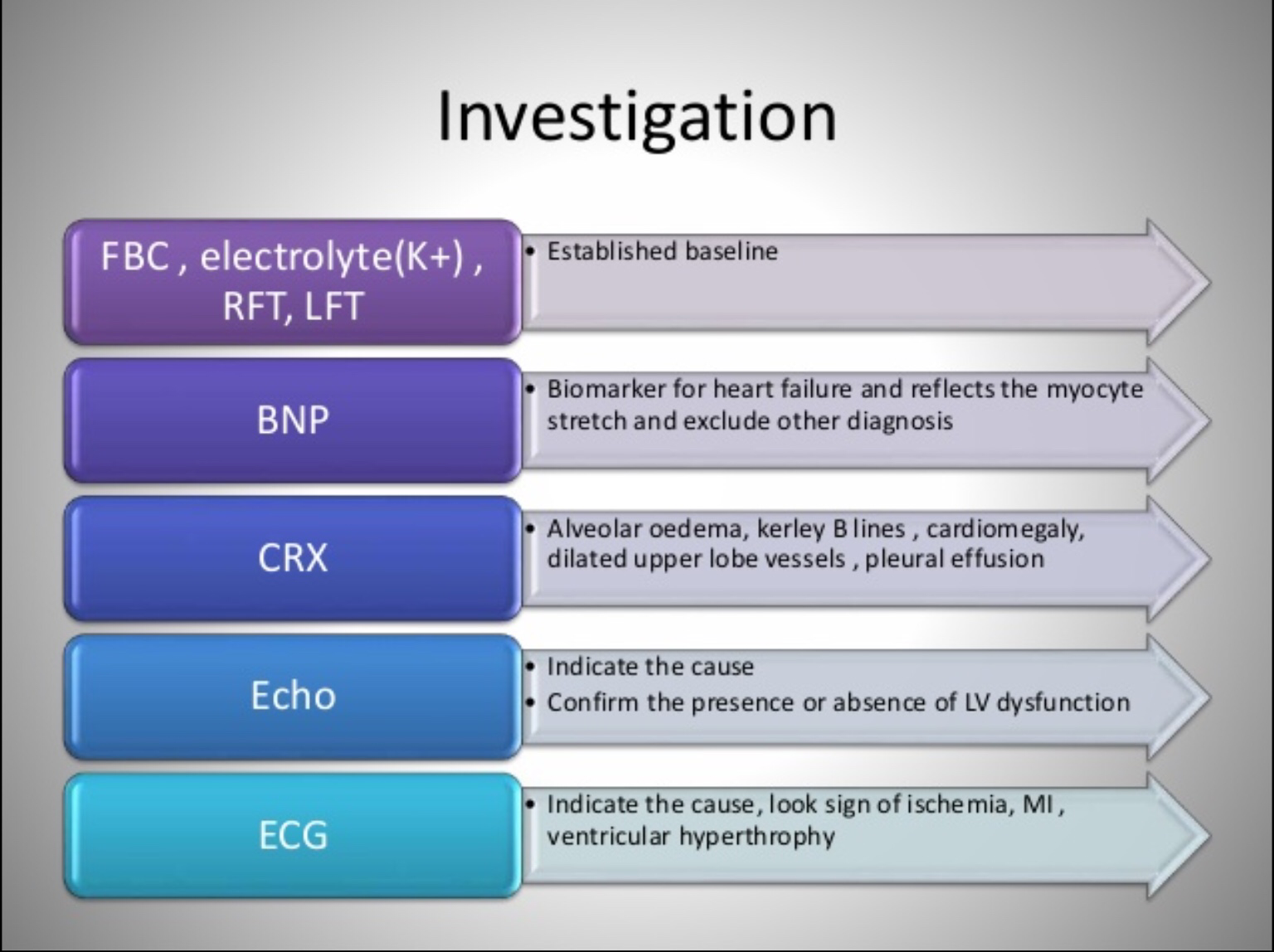 Goals of treatment
1.Modify or control risk factors (e.g.,HTN,obesity,DM)
2.Manage structural heart disease
3. Reduce morbidity and mortality
4. Prevent or minimize Na and water retention
5. Eliminate or minimize HF symptoms
6. Block compensatory neurohormonal activation caused by reduced cardiac output
7. Slow progression of worsening cardiac function
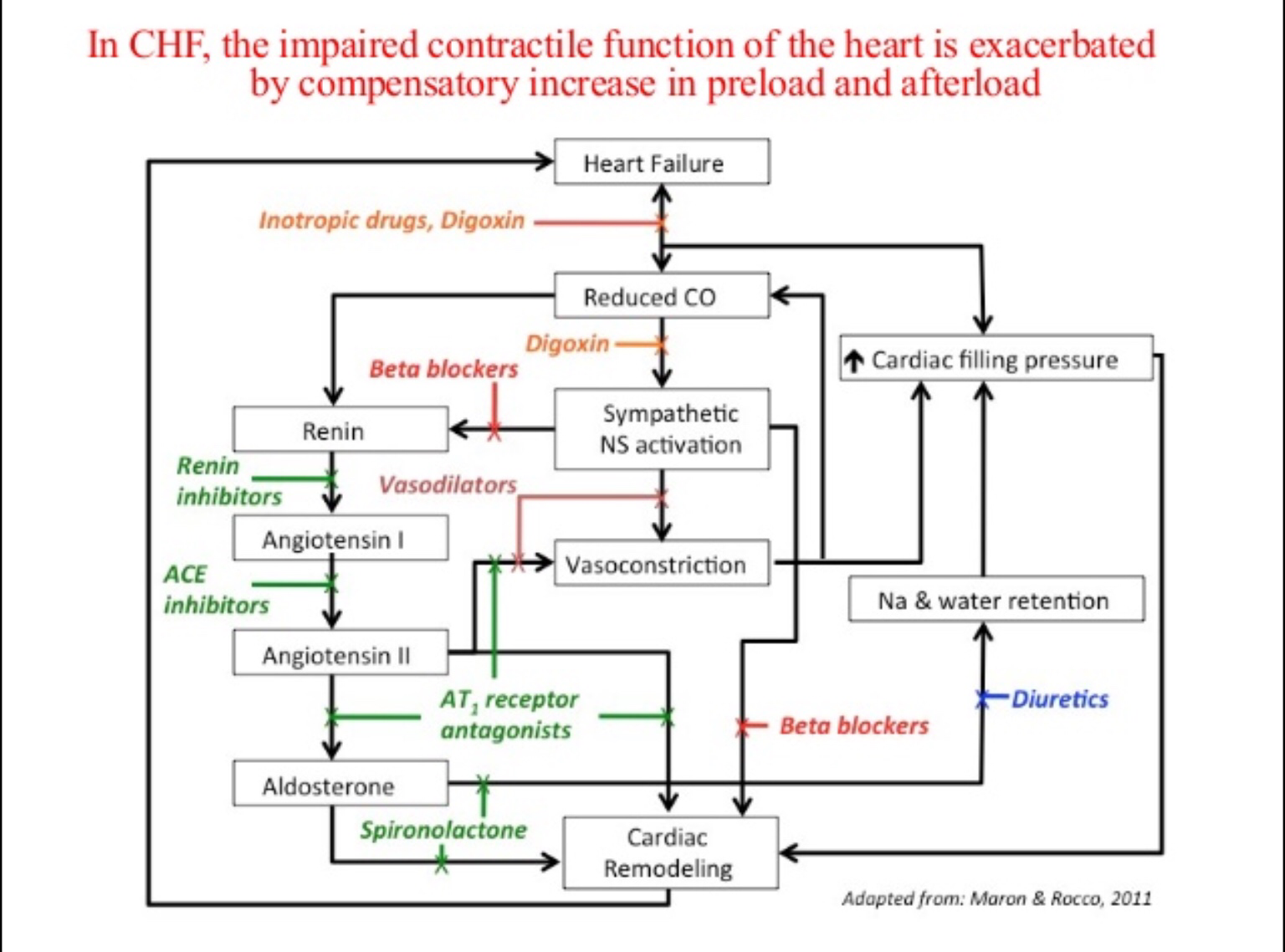 Diuretics
1.decreased jugular venous ditension
2. Decreased pulmonary congestion
3. Decreased peripheral edema
4. Decreased daily symptoms
5. Increased exercise tolerance
 
Monitor
Bp , electrolytes, renal function
ACE-I
reducing  both  the  preload  and afterload on the heart, thereby increasing cardiac output. 
ACE inhibitors  act  upon  the  renin–angiotensin–aldosterone system,  and  they  reduce  afterload  by  reducing  the  formation of  angiotensin  II
These  drugs  also  have  an  indirect  effect  on  sodium  and water  retention  by  inhibiting  the  release  of  aldosterone  and vasopressin,  thereby  reducing  venous  congestion  and  preload. 
The  increase  in  cardiac  output  leads  to  an  improvement  in renal  perfusion,  which  further  helps  to  alleviate  oedema
Monitor Bp , renal function, k level
ARBs
Although  comparisons  of  ACE  inhibitors  and  ARBs  have shown  similar  benefits  on  morbidity  and  heart  failure  mortality,  only  ACE  inhibitors  have  been  shown  to  have  positive effects  on  all  cause  mortality.  ARBs  should,  therefore,  not  be used  instead  of  ACE  inhibitors,  unless  the  patient  experiences intolerable side effects.
B- blockers
Carvedilol ,labetolol, metoprolol succinate
Blocks the effect of norepinephrin and other sympathetic neurotransmitters on the heart and vascular system
1. Decreases ventricular arrhythmias
2. Decreases cardiac hypertrophy and cardiac cell death
3. Decreases vasoconstriction and HR
Start low dose and increase every 2 weeks
Avoid abrupt discontinuation
Monitor Bp, HR, signs of congestion
Aldosterone antagonists
Spiranolactone and eplerenone
Blocks effects of aldosterone in the kidneys,heart and vasculature
Decrease fluid and Na retention
Eliminates catecholamine potentiation,decreases BP
Recommended in patients with NYHA class II- IV with an LEVF of 35% or less to reduce morbidity and mortality.
Monitor k level , renal function
Digoxin
Has positive inotropic effect,increase cardiac contractility and COP
digoxin is  currently  recommended  for  use  as  add-on  therapy  at  low doses  in  patients  with  moderate-to-severe  heart  failure  who remain  symptomatic  despite  adequate  doses  of  ACE  inhibitor,  β-blocker  and  diuretic  treatment.
lack  of  effect on  mortality
Minimal increase in cardiac contractility
Avoid digitalis toxicity
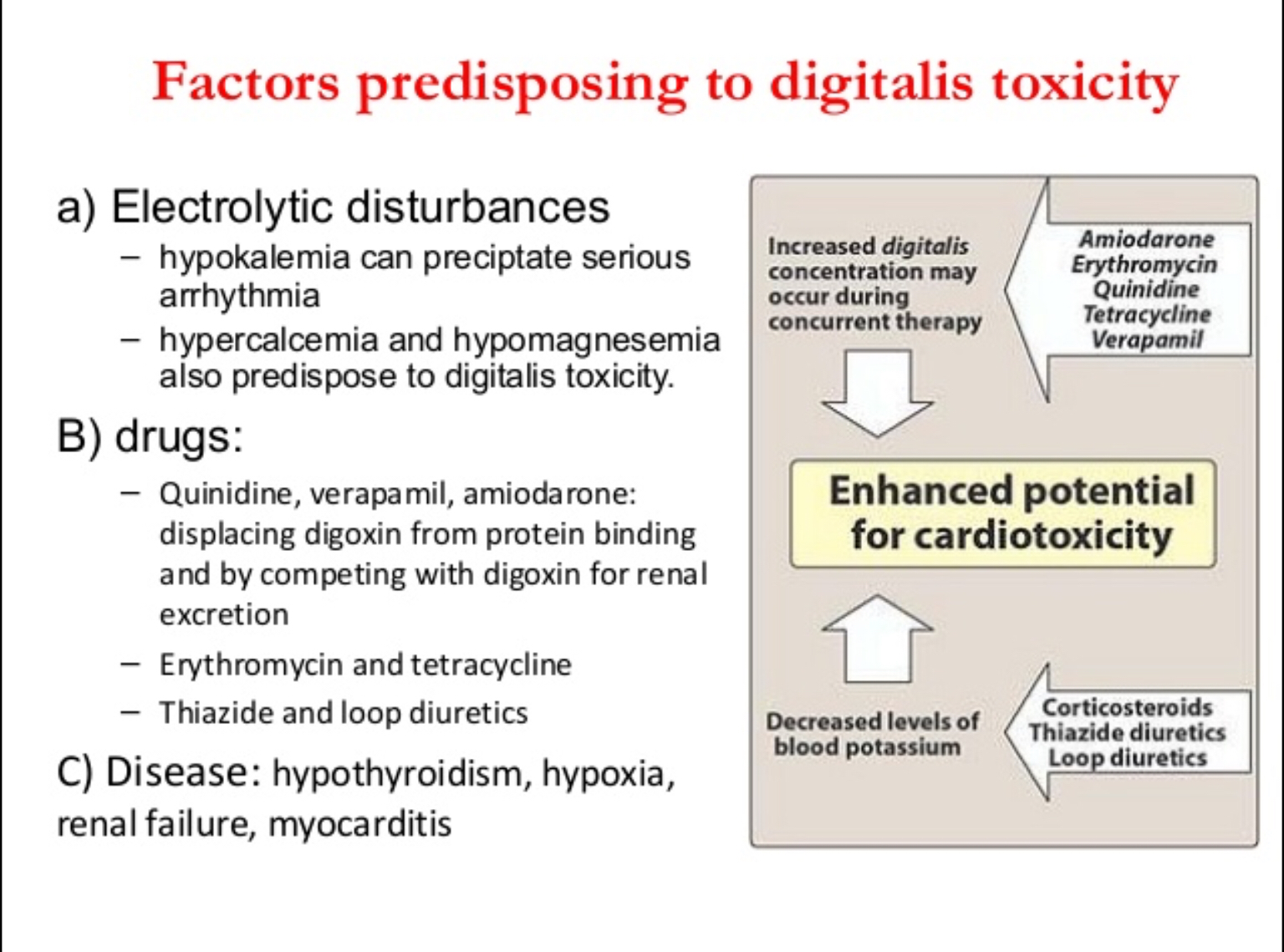 Nitrates/hydralazine
Nitrates cause  venodilation,  thereby reducing  the  symptoms  of  pulmonary  congestion. hydralazine,  which  reduces  the  afterload combined with it to achieve  a  balanced  effect  on  the  venous  and  arterial  circulation.  
The  combined  effects  of  these  two  drugs  lead  to  an increase  in  cardiac  output, and a  reduction  in mortality  in  patients  with  heart  failure.
Recommended in addition to ACE inhibitors and β-blockers to reduce morbidity and  mortality for patients self-described as African American with NYHA classIII or IV HFrEF
The  combination  has  mainly  been  reserved  for  patients  unable  to    tolerate, or with a contraindication to, ACE inhibitor therapy.
Inotropic agents
particularly  the  sympathomimetic  agents  dobutamine  and  dopamine
These  agents  have inotrope-vasodilator  effects  which  differ  according  to  their action  on  α,  β1,  β2  and  dopamine receptors (β1-agonists increase cardiac  contractility,  β2-agonists  produce  arterial  vasodilation, dopamine  agonists  enhance  renal  perfusion)
Noradrenaline  (norepinephrine)  is  an  α-adrenoreceptor agonist  where  its  vasoconstrictor  action  limits  its  usefulness in  severely  hypotensive  patients  such  as  those  in  septic  shock. 
Adrenaline  (epinephrine)  has  β1,  β2  and  α-adrenoreceptor agonist  effects  and  is  used  in  patients  with  low  vascular  resistance.
Other agents
Direct-acting  vasodilators  such  as  sodium  nitroprusside  are rarely  used  except  in  the  acute  setting  when  they  are  given by  continuous  infusion. 
Amlodipine  and  felodipine  have  a  more  selective  action  on  vascular  tissue  and,  therefore,  a  less  pronounced effect  on  cardiac  contractility  than  other  calcium  antagonists and should be the agents of  choice where appropriate.
Sacubitril/valsartan (Entresto) novel drug in 2015, Sacubitrilprodrug metabolized to an active metabolite that inhibits neprilysin,increaseing levels of natriuretic peptides,decrease hospitalization ana all cause mortality.
Ivabradine  selectively inhibits the I£ current in the sinoatrial node ,providing HR reduction.reduces HF hospitalizations for patients with symptomatic (NYHA class II and III),chronic stable HFrEF (LVEF of 35% or less) who are receiving evidence-based therapies,including B-blocker at maximum tolerated dose, and who are in sinus rhythm with HR of 70 beats/min or greater at rest.
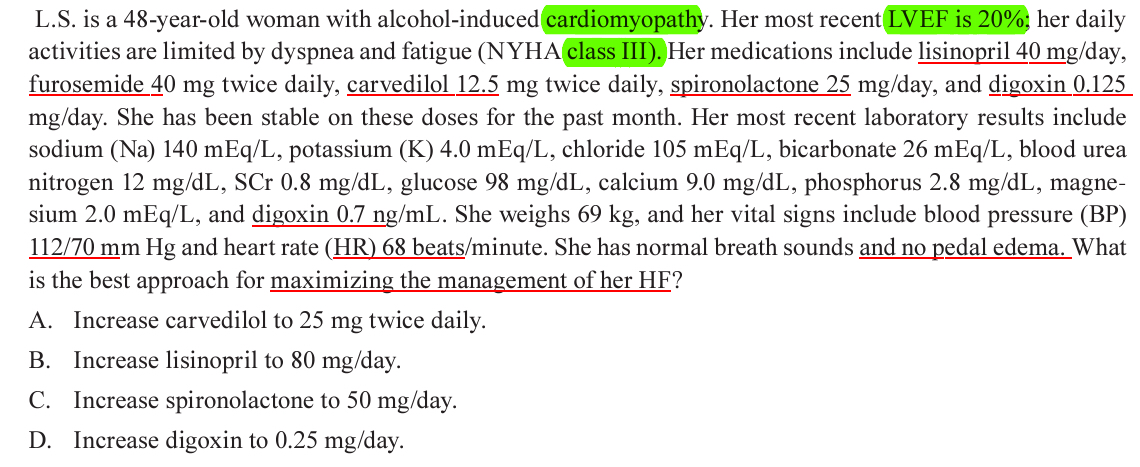